A look at Small basic
The Text Window
2017
What is Small Basic?
Microsoft product
Programming language or environment
A Good, place to start when learning to code
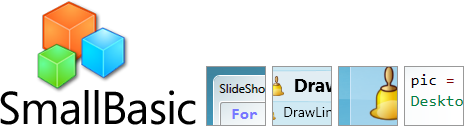 The Environment
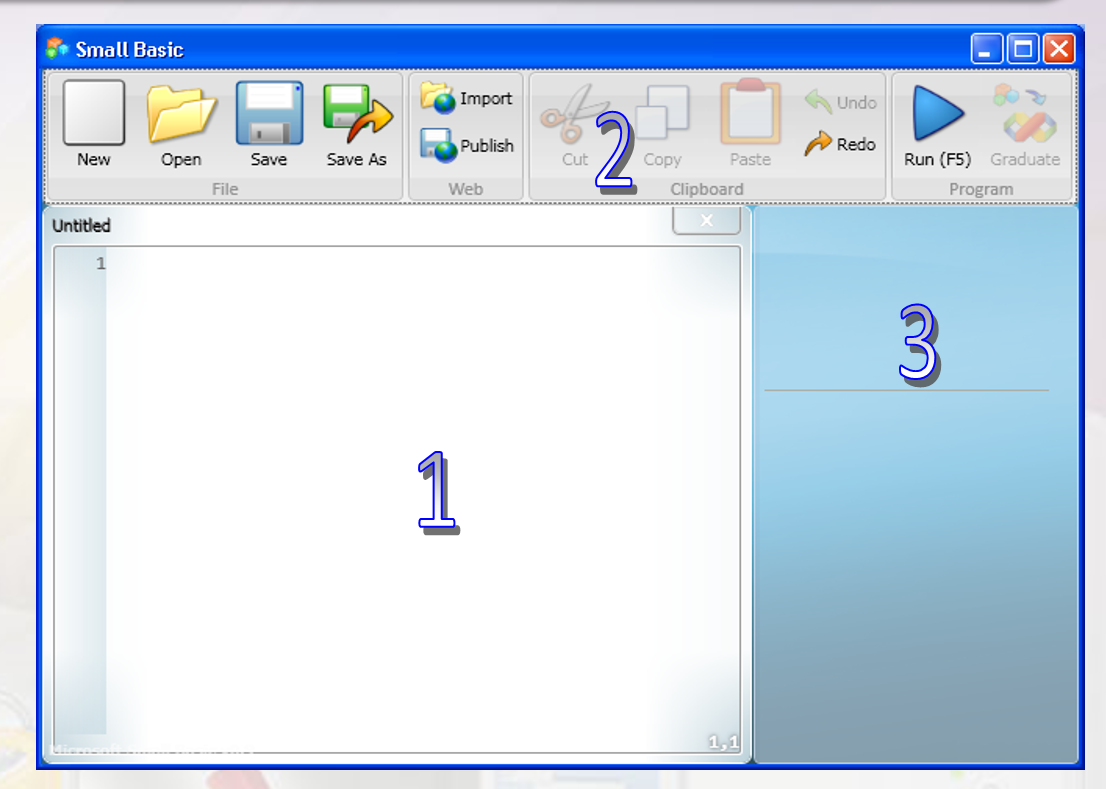 Write programs in the Editor

2.Toolbar commands

3. Related information is displayed here
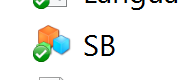 To Open Small Basic, look the “Programs” folder on the desktop. Double click on the SB shortcut file to open.
TextWindow.WriteLine(“Hello, Greenwood!”)
Write (input) your first Program
Put the line above in the editor
Click the run button in the toolbar
Check the resulting “OUTPUT”
Notice the “Intellisense” list (Helps)
Save in SB Folder
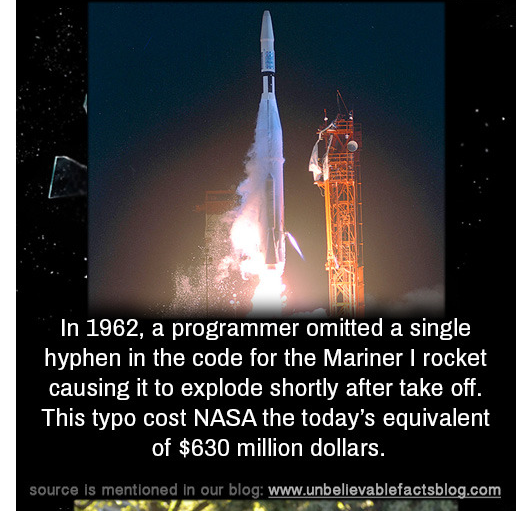 If you wrote the line correctly, when you run it, it will respond with “Hello, Greenwood”
If you wrote the line incorrectly, when you run it, it will tell you that you have an error.
You will have to 
DEBUG it.
You created a “STATEMENT” by giving this instruction.  Programs can be 1 statement or more!
Object:  
item on which you can perform operations
Syntax: Set of rules by which the computer can read and understand your commands. (How you structure your programming “sentences”)
TextWindow.WriteLine(“Hello, Greenwood!”)
Operation: instructions for the object
String: characters together that stand for something. (In this case the greeting in quotes “”)
Objects have a specific set of Properties
TextWindow.BackgroundColor = “Gray”
TextWindow.ForegroundColor = “Red”
TextWindow.Title = “Fun With Small Basic Programming”
TextWindow.Top = 300
TextWindow.Left = 300
*300 is location on screen, not size
You can also interact with a user by having the computer READ what the user inputsCopy this program exactly
TextWindow.Write(“Enter your name:”)name = TextWindow.Read()TextWindow.WriteLine(“Hello ” + name + “.”)
Name = TextWindow.Read() is an example of a VARIABLE
WriteLine: puts the text on its own line.
Write: will just keep adding on the same line as long as space permits
Read(): computer reads back what the user inputs
You can even carry on a conversation…
Variables
Store different kinds of information, such as text or a number. A variable can contain different values at different points of time. (Microsoft)
Rules: 
start with a letter: number_1
You can use letters, numbers, and underscores
Name so they describe whatever value you are needing
Don’t use If, for, or Then
Try a simple variable: Adding two numbers
number_1 = 30number_2 = 55number_sum = number_1 + number_2TextWindow.WriteLine(number_sum)
You can also use variables with user’s input… think of it as a mini calculator.
Try a User Input Calculator!
Finding Area and perimeter
TextWindow.Title = "Area and Perimeter“TextWindow.Write("How long is the rectangle?")Length = TextWindow.ReadNumber()TextWindow.Write("How wide is the rectangle?")Width = TextWindow.ReadNumber()Area = Length * WidthPerimeter = 2 * Length + 2 * WidthTextWindow.WriteLine("The area of the rectangle is " + Area + ".")TextWindow.WriteLine("The perimeter of the rectangle is " + Perimeter + ".")
You try1!
Title your Program “Lunch Order”
Write on its own line “Amount of ham sandwiches we would need for the whole class:”
Ask the user to specify “How many Ham Sandwiches for the Ladies?” by using the variable number_ladies
Ask the user to specify “How many ham sandwiches for the guys?” by using the variable number_guys
Create a variable called total that is the sum of number_ladies plus number_guys
Use a statement to display the amount of sandwiches we need to order totally. (Hint: TextWindow.WriteLine (We need to order “ +…
Save your program.
“You Try 1” Rubric